Touch of God
Acts 3: 1-9
Example of man’s helplessness
Acts 3: 1-2
2
Execution of a Miracle
Acts 3:3-8
3
Excitement of the People
Acts 3:9-11
4
Explanation of the Event
By Peter
Acts 3:12-26
Our Promise
Lorem ipsum dolor sit amet, consectetur adipiscing elit. Etiam aliquet eu mi quis lacinia.
5
RevelationGod was glorifying His sonActs 3:12-13
RejectionInstead of receiving Him, they crucified HimActs 3:14-18
RepentanceA turning from sinActs 3:19-26
Results are InMany that heard, believed!Acts 4:4
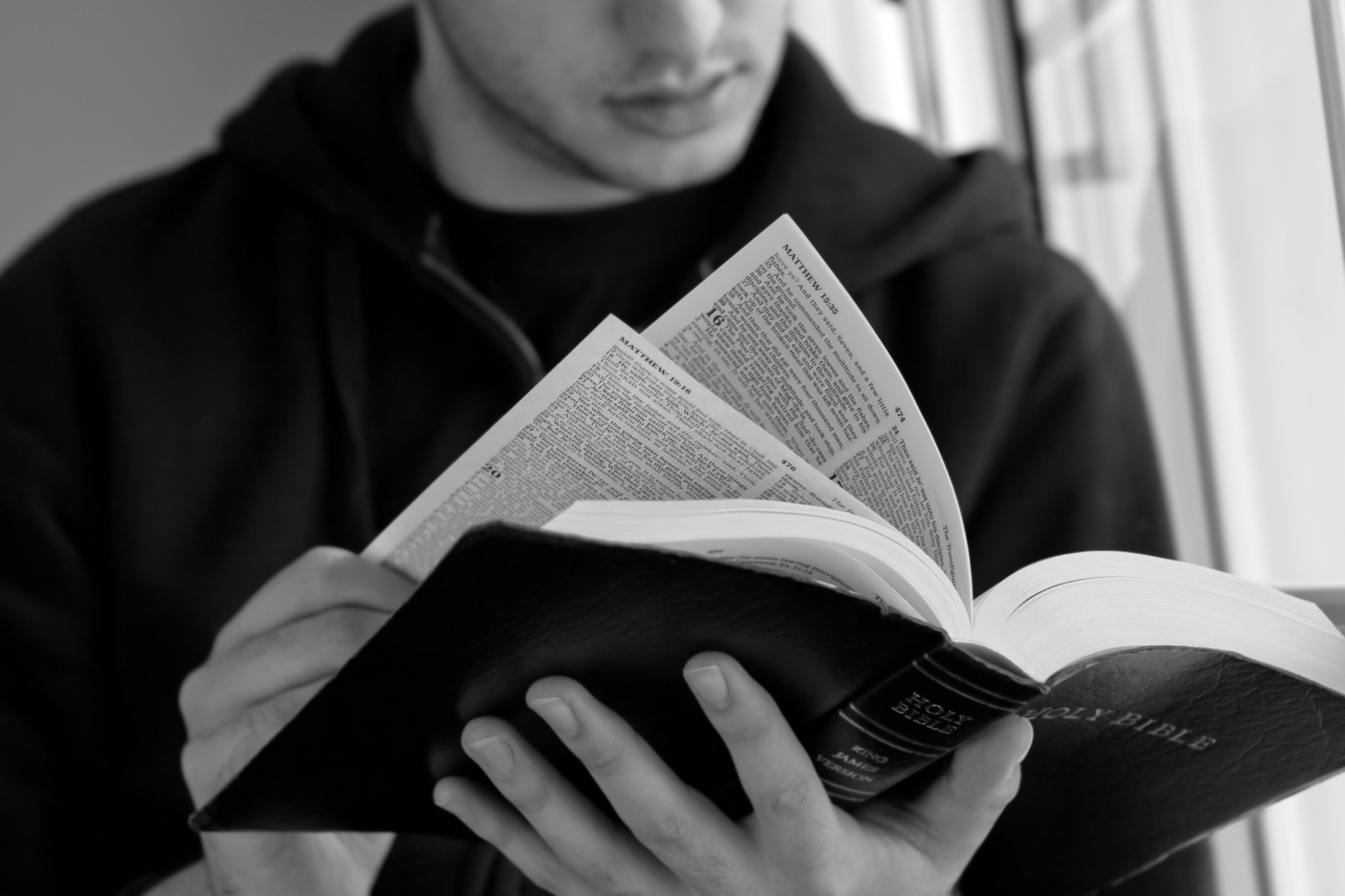 6
The World Has Lost It’s Touch
7
Listen

Look
Touched
8
The Story of God’s Work

II.   The Strategy Used

III.  The Steps to Success

IV.  The Supernatural Outpouring
9
Break the Barriers 
Fear
Ignorance
Apathy
Priorities
Passion
10
Cross the Bridges
Church
Personal Experience
Intellectual 
Personal Opinion
Current Issues
Sports
Friendship
11
Close the Deal
The Gospel is an Invitation
Follow the Spirit- Be Sensitive 
Don’t Do Something God isn’t in!!
Follow Up
12
Methods Used:- Prayer Walks - Mapped Streets and Door to Door Planning- Good Follow Up - Personal Evangelism Training - Lead by Example- you must go!! - Make it a Priority- for you and the staff- Celebrate it!!- Big Days
13
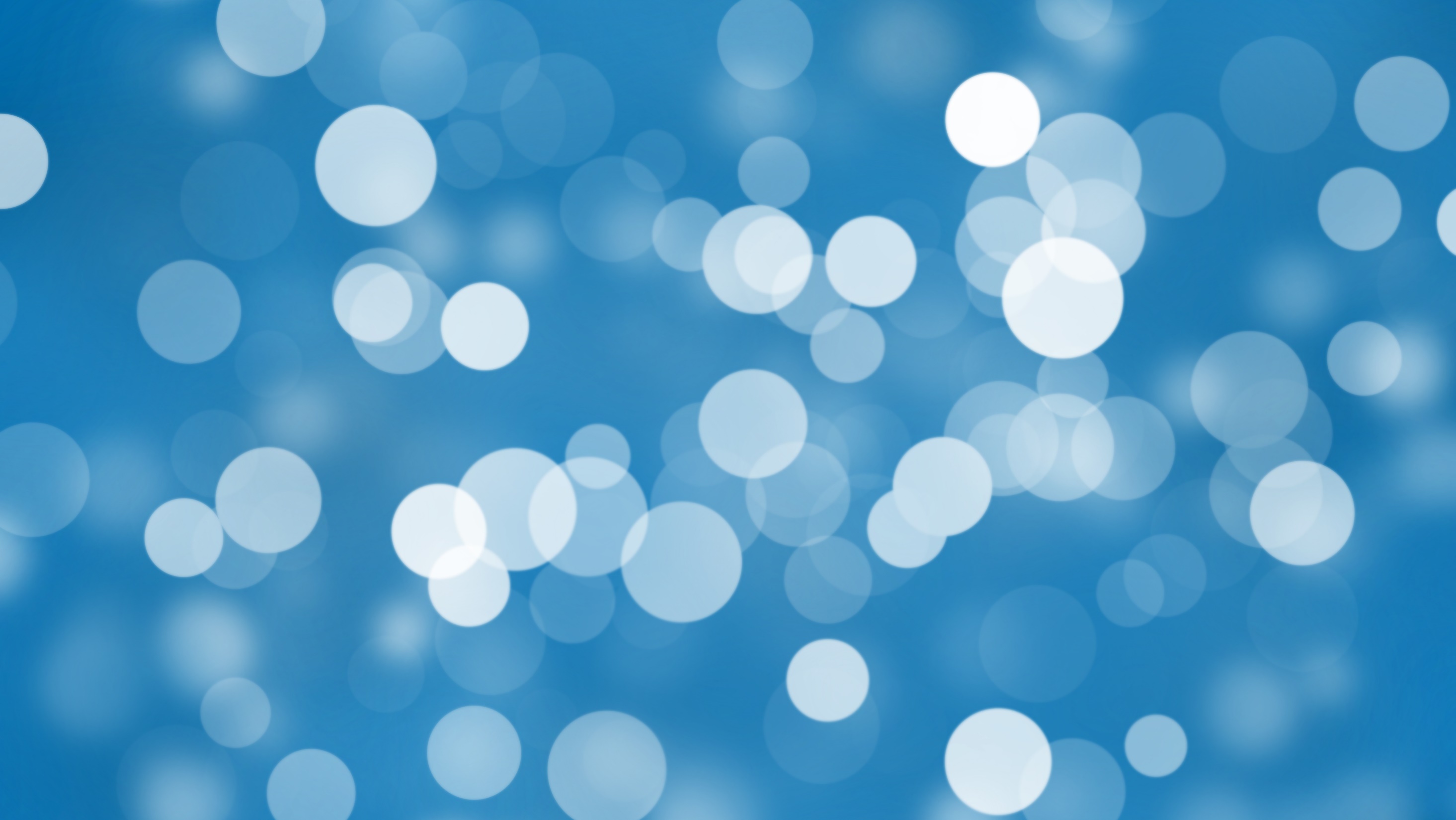 The Big Day
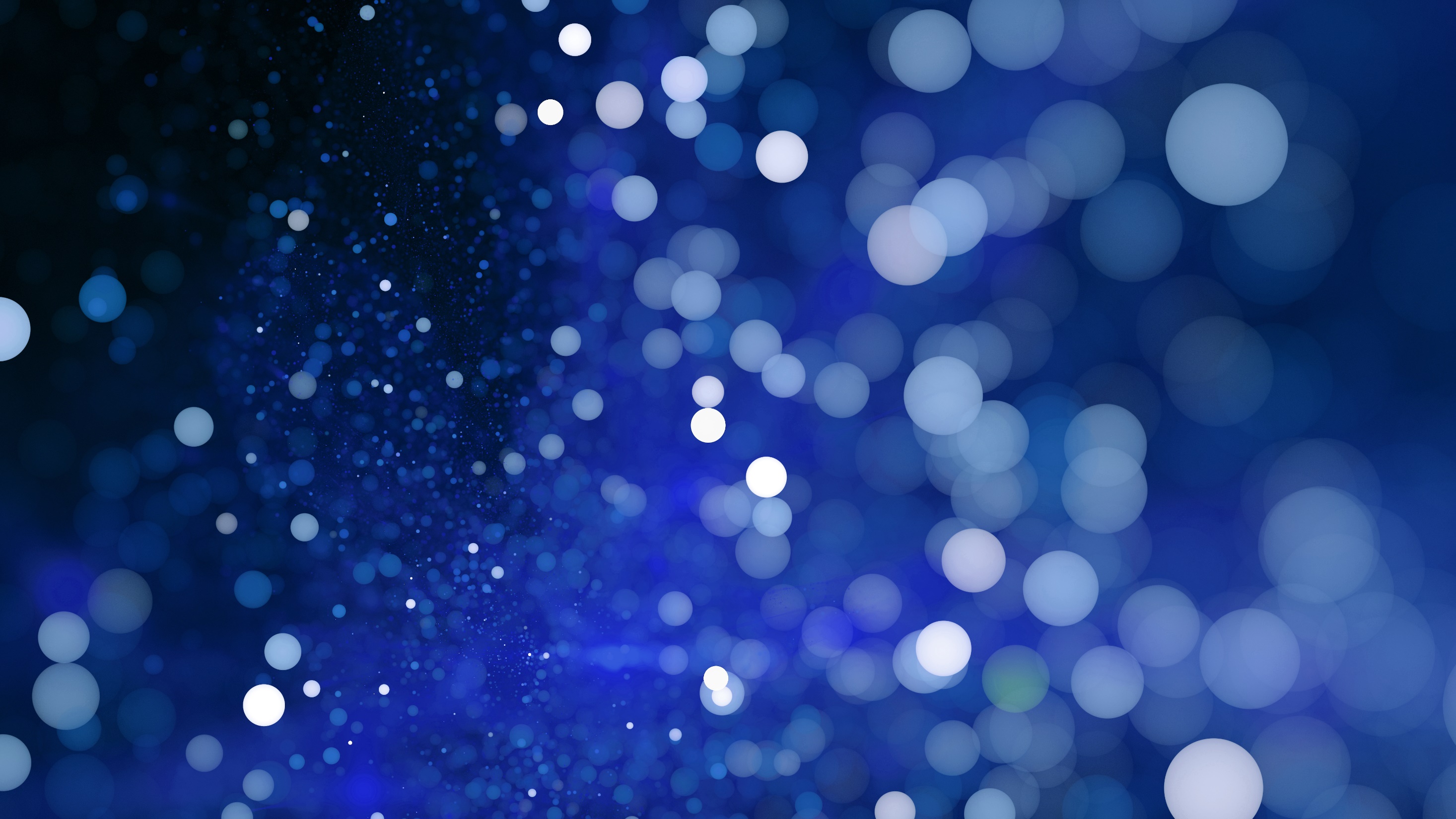 “Just to say that we are going to have a big day is not enough. If the big day is successful then the pastor must lead in the promotion of it from the pulpit.”
PLANNING
Plan your big days a year in advance
Start the promotion early
Make it fun as you prepare
Do not combine with holidays or other big days.
Do not have a big day during revival
Make the special occasion periodic
Do not set too many goals
Set the bar HIGH
Sign up methods
Encourage the congregation to INVITE
Build your big days around the pastor.
Promote with Social media